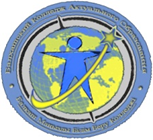 Академик Ж.С. Ақылбаевтың
Балхашский колледж
Балқаш маңызды білім беру
актуального образования
колледжі
академика Акылбаева Ж.С.
Пәннің атауы: «Туристік қызметі ұйымдастру»
Арнайы пәндер оқытушысы: Ержанова Д.
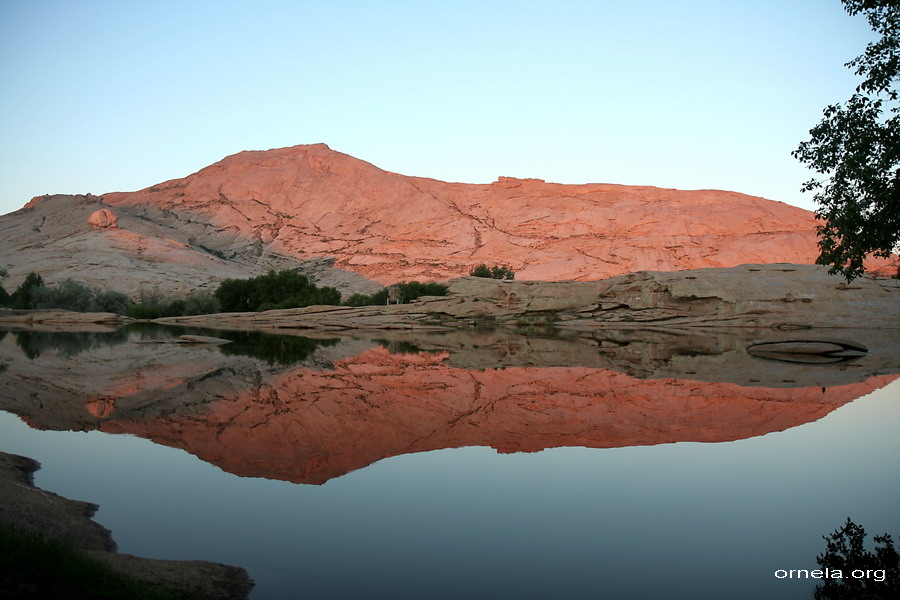 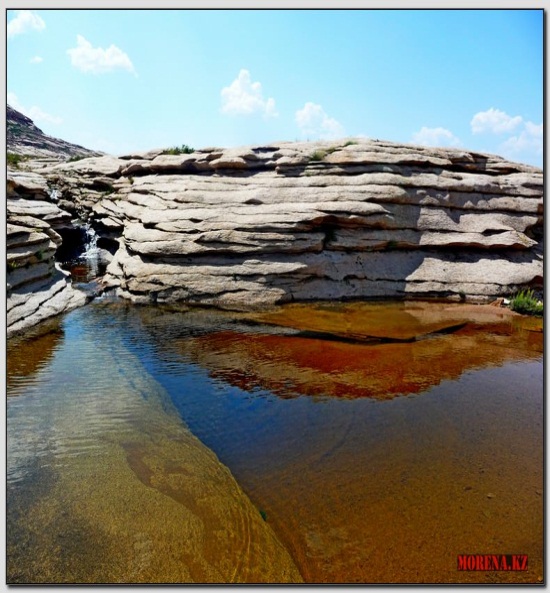 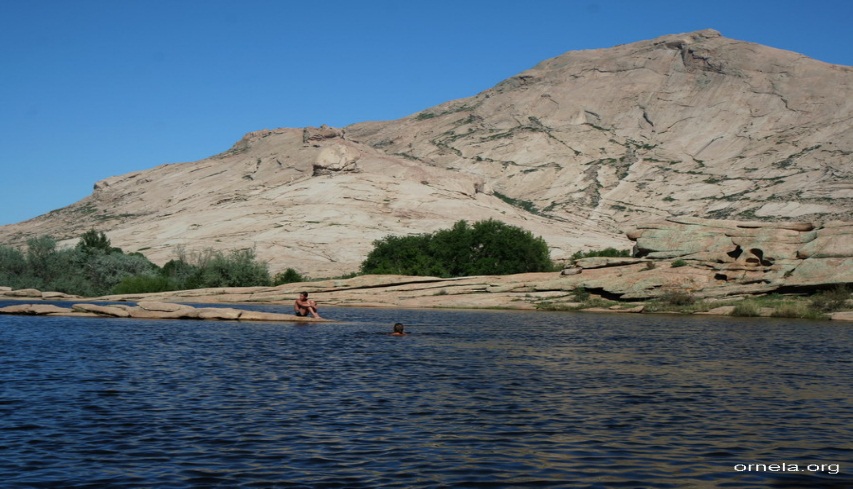 Солтүстік Балқаш өңірінің туристік ресурсы.
Сарықұлжа
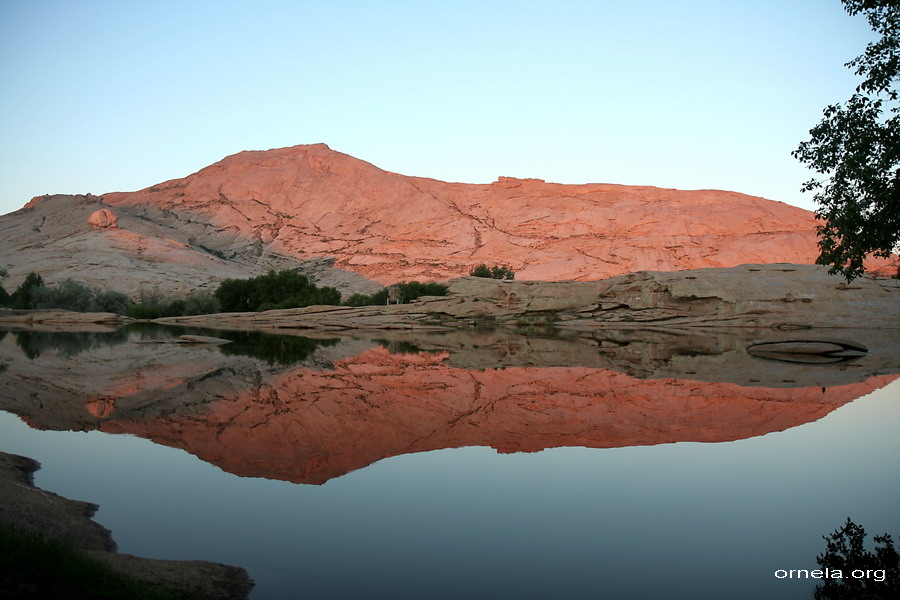 Қоңырқұлжа
Бектауата  -  Әулиеқыз  тасы.
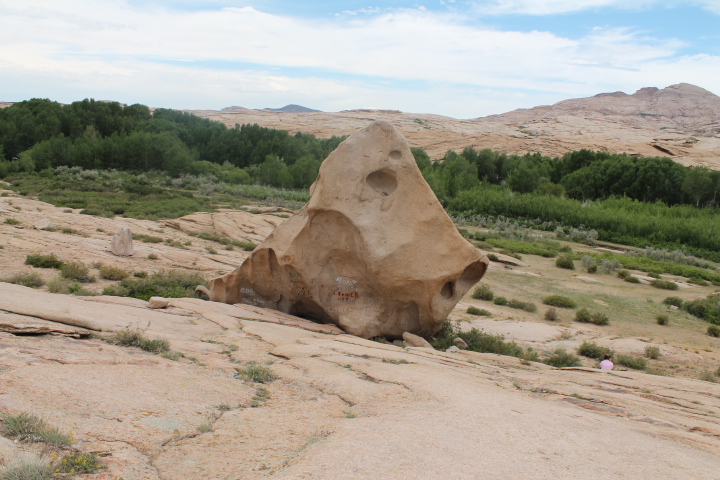 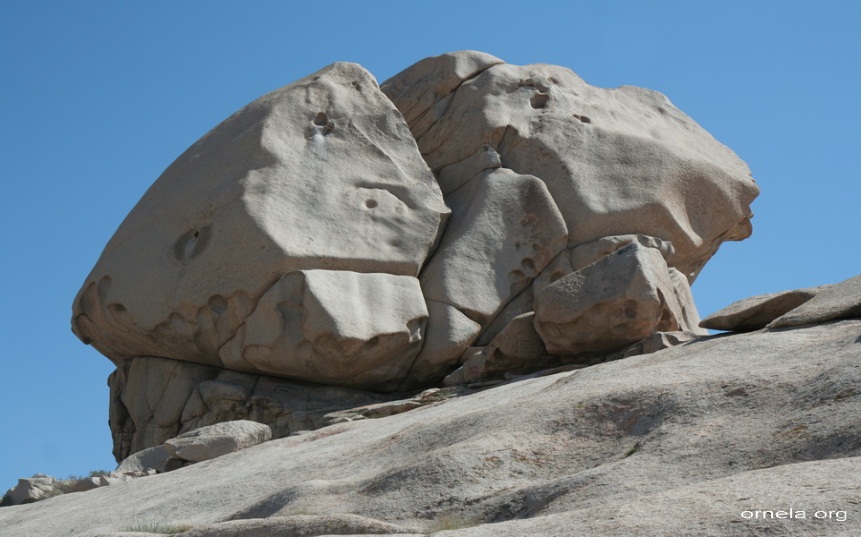 Саңырау  құлақ                Сандықтас
Бектауата таулары.
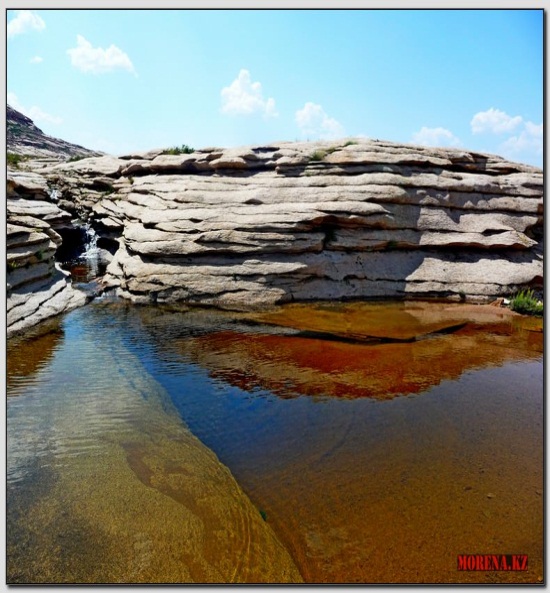 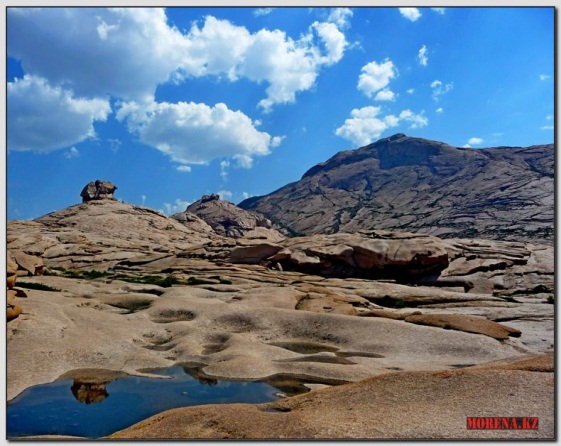 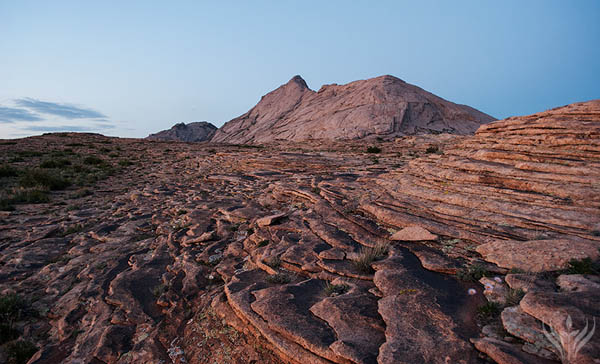 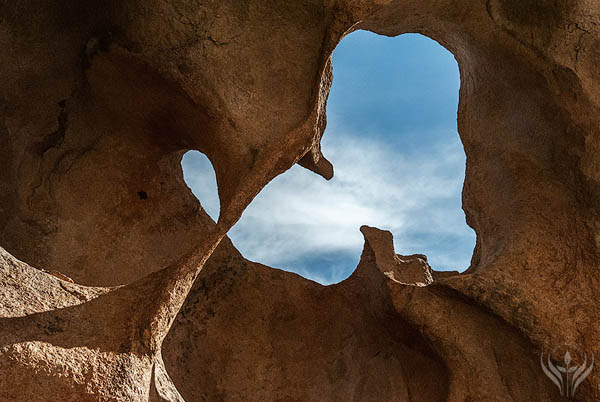 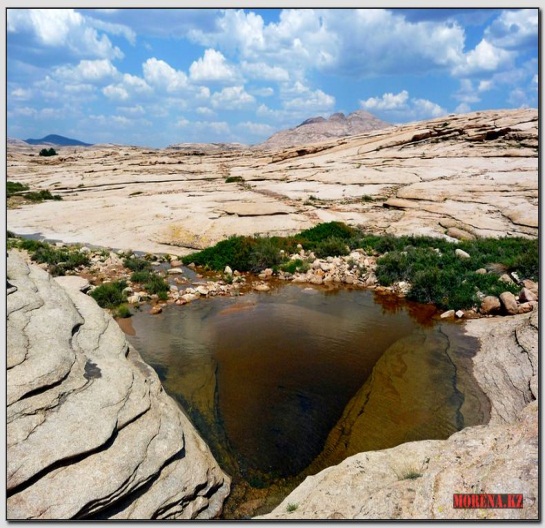 Шағын су қоймалары.
Бектауата жеріндегі әр кезеңдерге жататын ескерткіштер
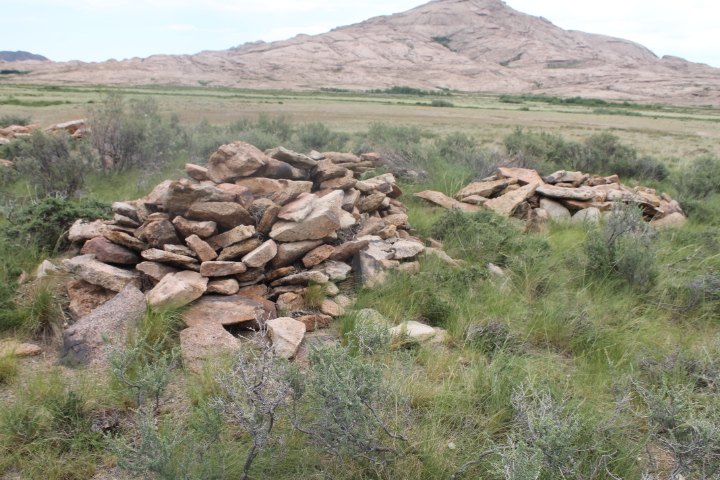 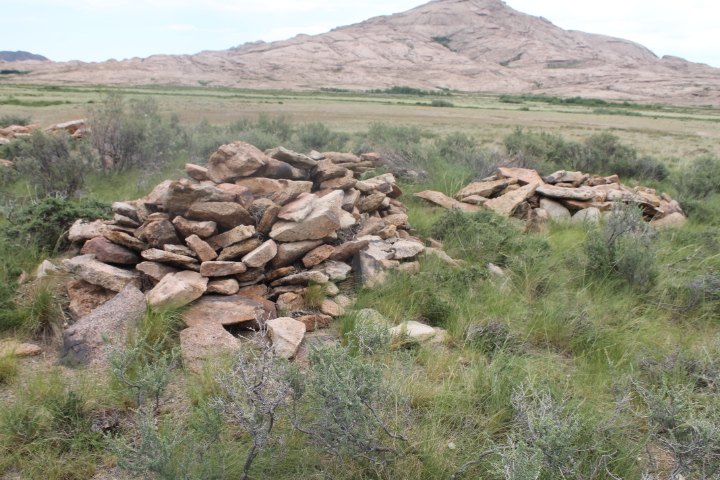 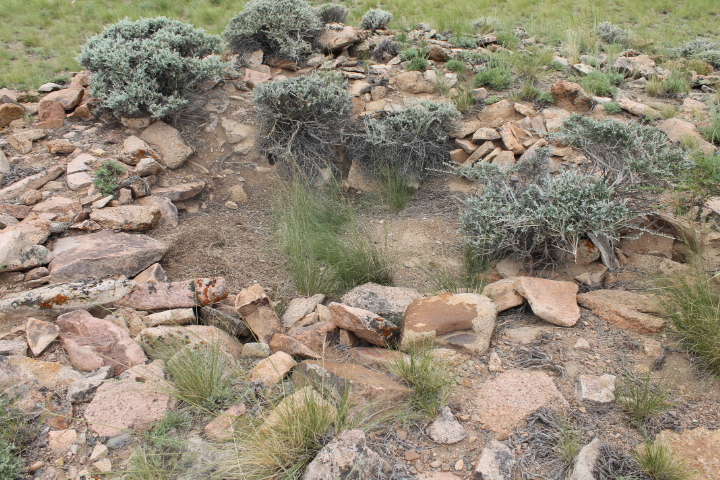 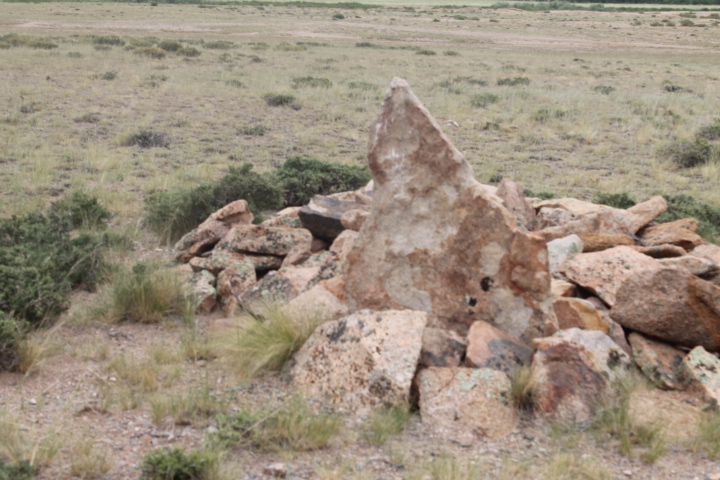 2008 жылы Мұражай қызметкерлері  Ә.Х. Марғұлан атындағы археология  институтымен  бірлесе отырып, б.з.д. XIII ғасыр «мұртты» қорғандарға зерттеу жұмыстары жүргізілді.
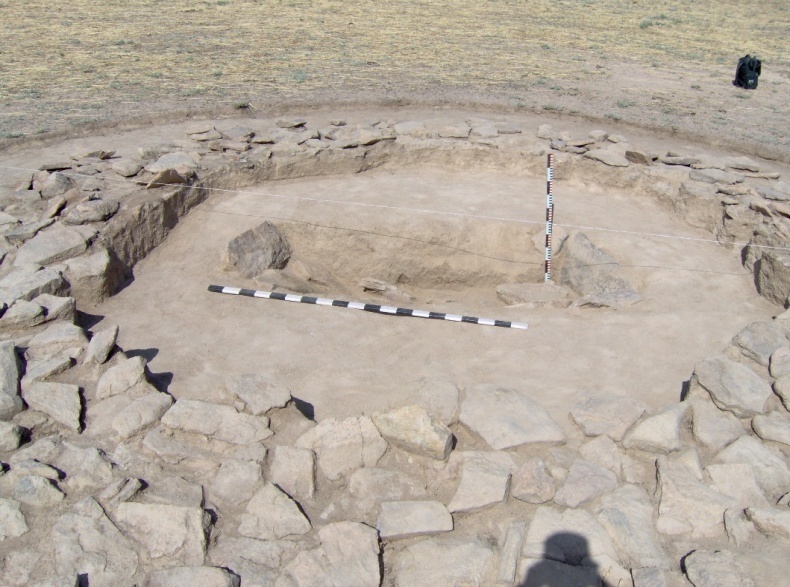 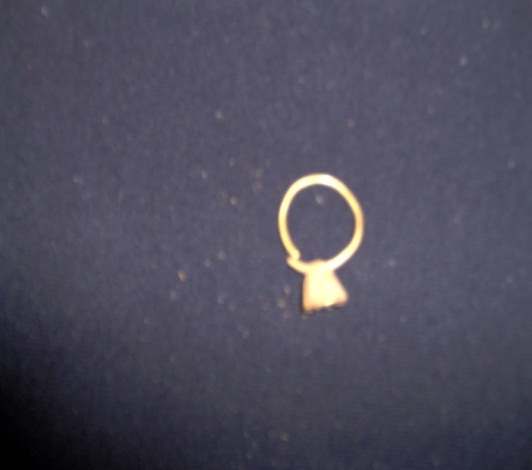 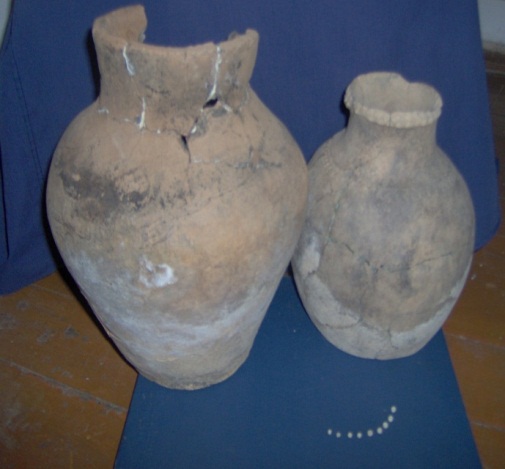 №1 қорғаннан табылған алтын сырға. Осы қорғаннан табылған қызықты әрі әлі де анықтай түсуді қажет ететін дерек ол бас сүйек, арнайы хирургиялық әдіс (трепанация) жасалған.
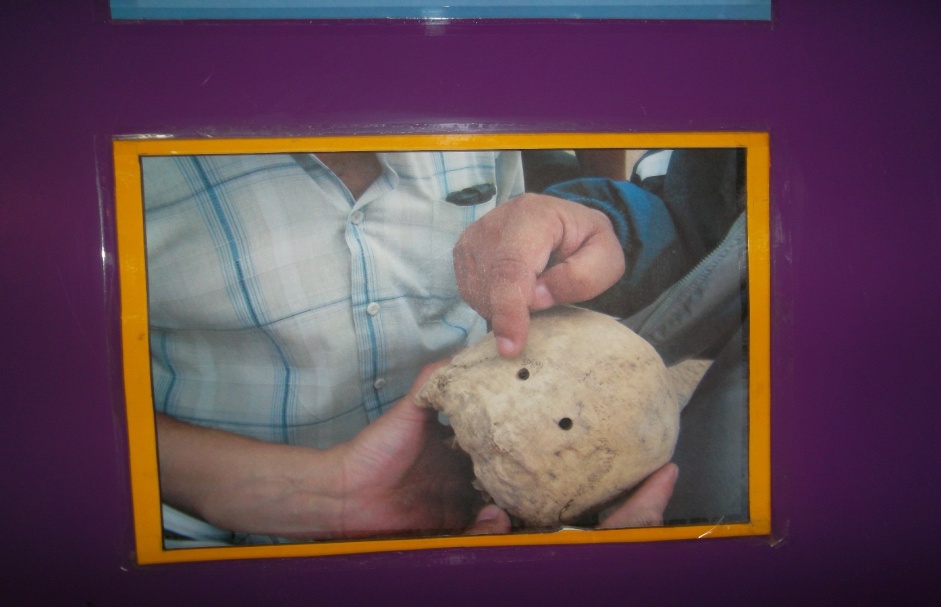 Балқаш қалалық тарихи-өлкетану мұражай қызметкерлері жүргізген экспедиция.2010-2014жж.
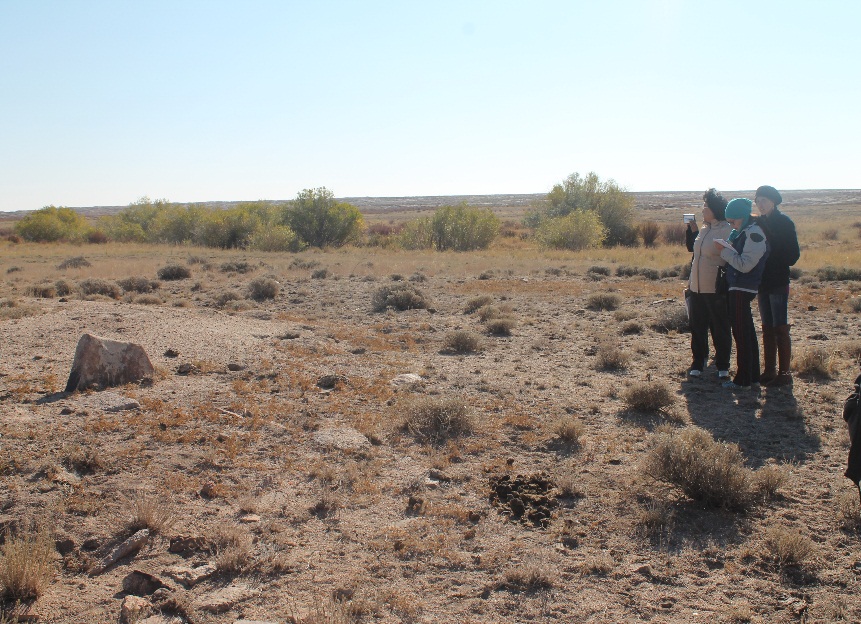 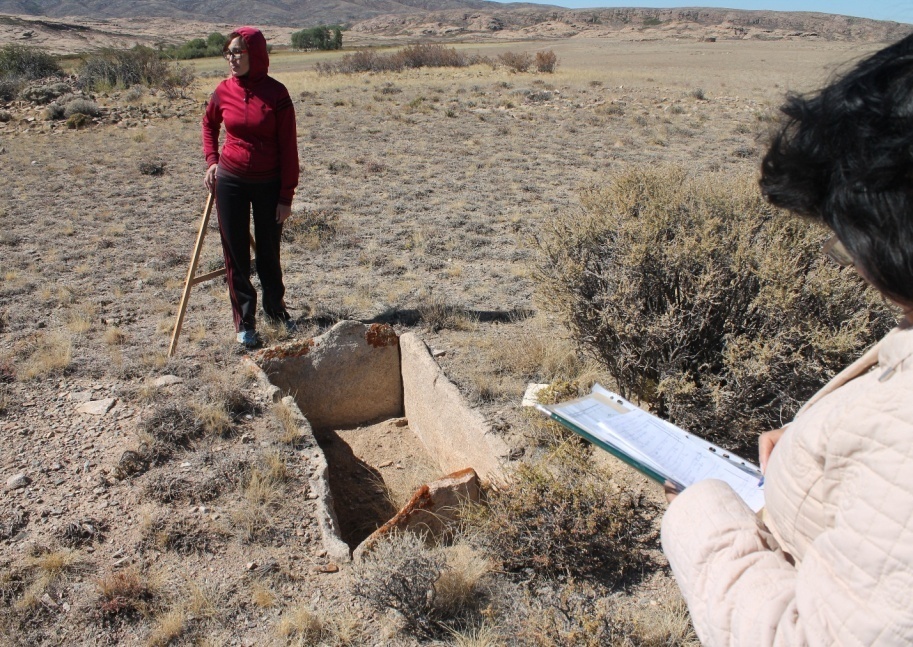 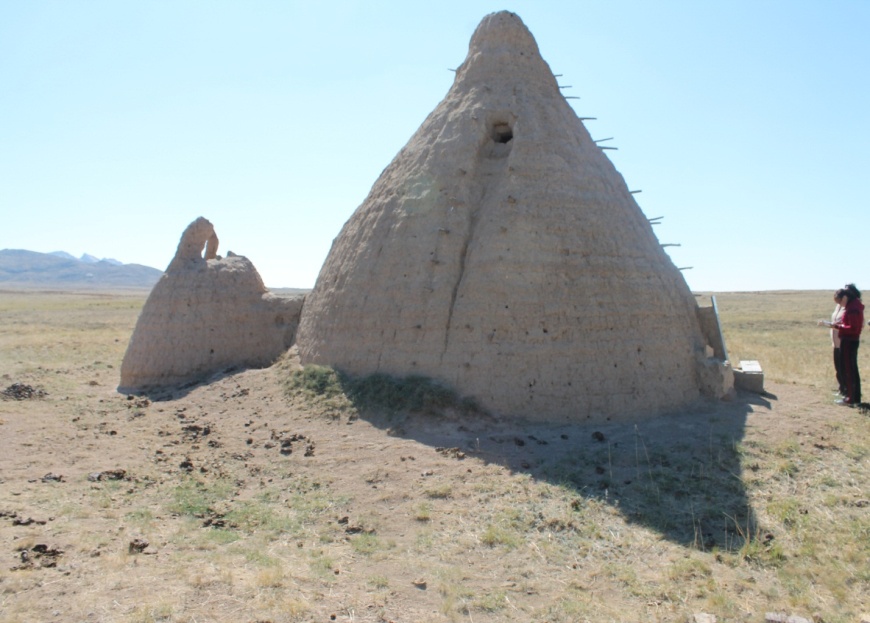 Халық ақыны, әнші, композитор,Қазақ КСР-інің еңбек сіңірген өнер қайраткері Шашубай Қошқарбайұлы мазары.
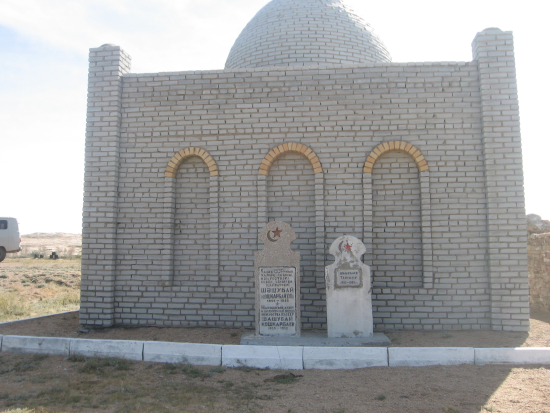 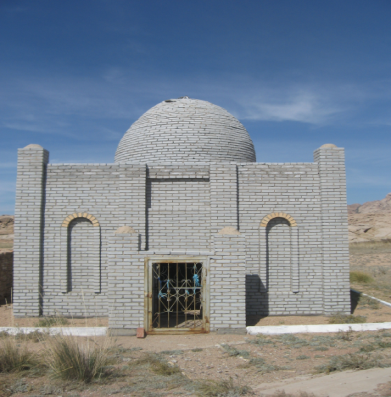 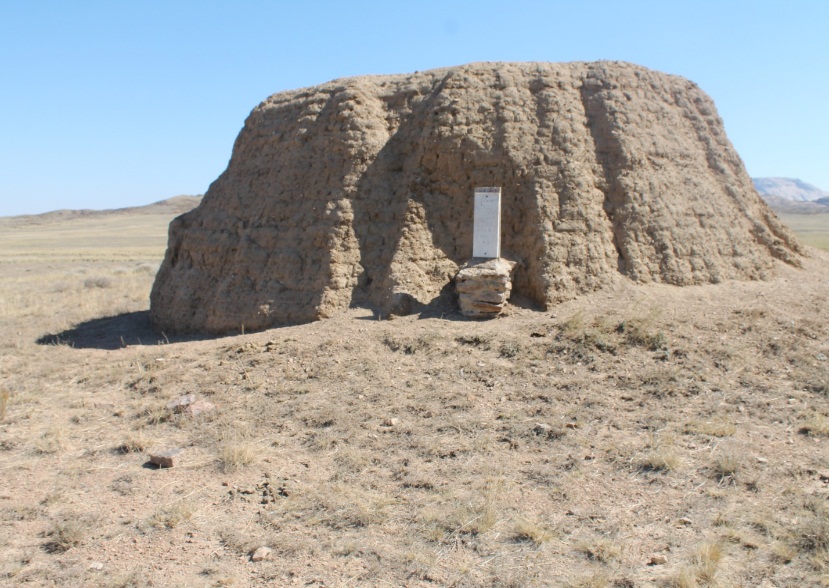 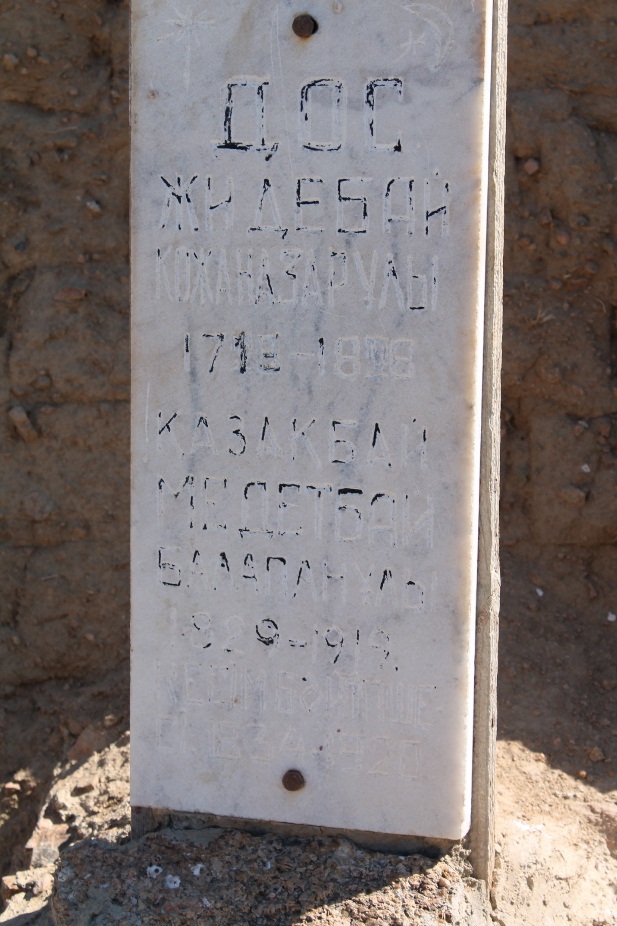 Дос Жидебай Қожаназарұлы  .
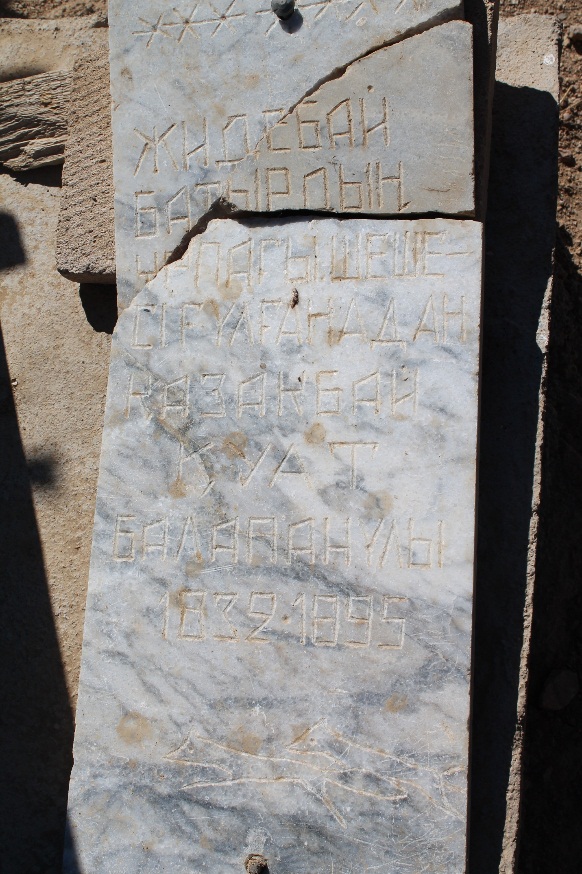 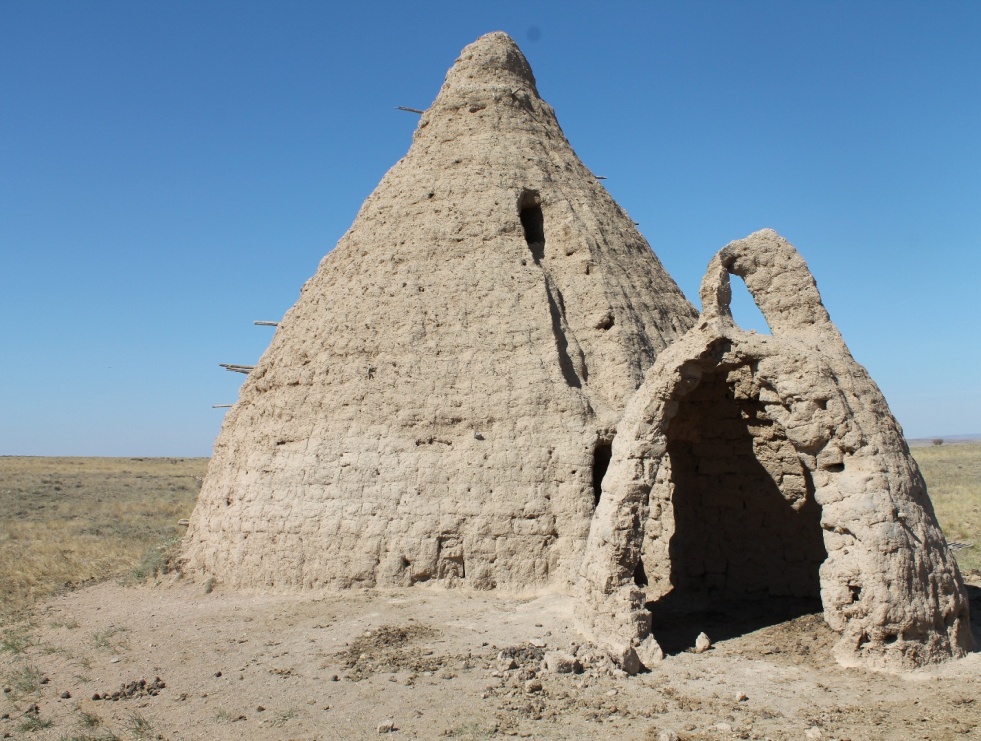 Қазақбай Қуат Балапанұлы 
(1832-1895)
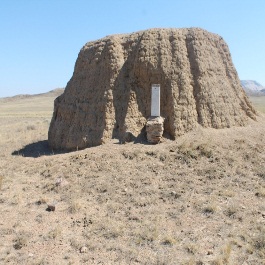 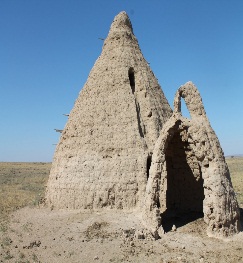 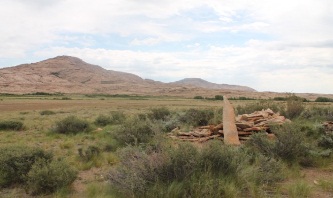 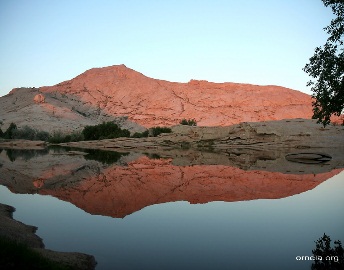 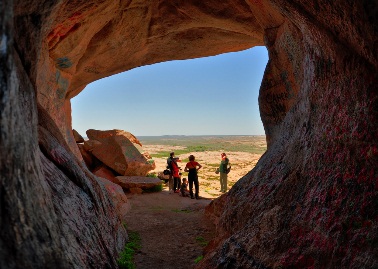 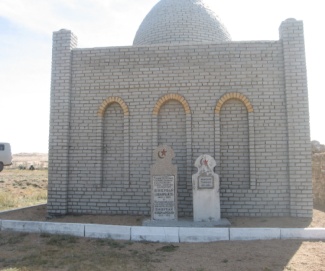 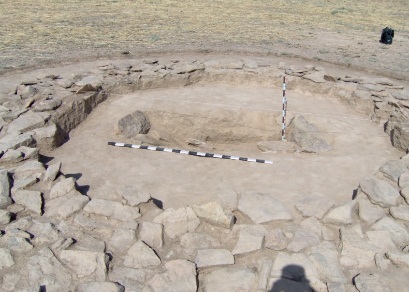 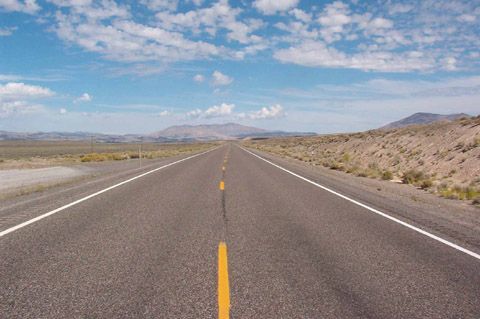 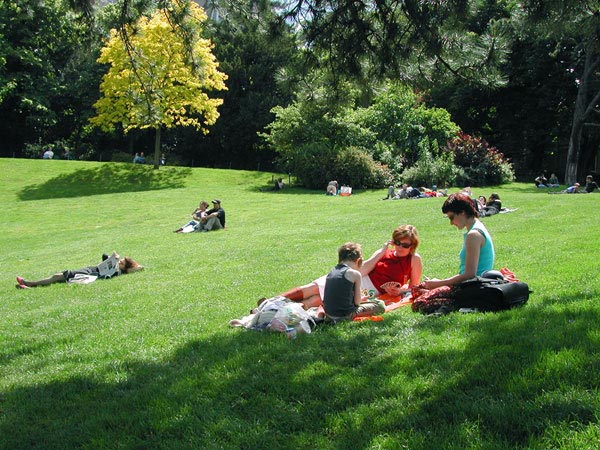 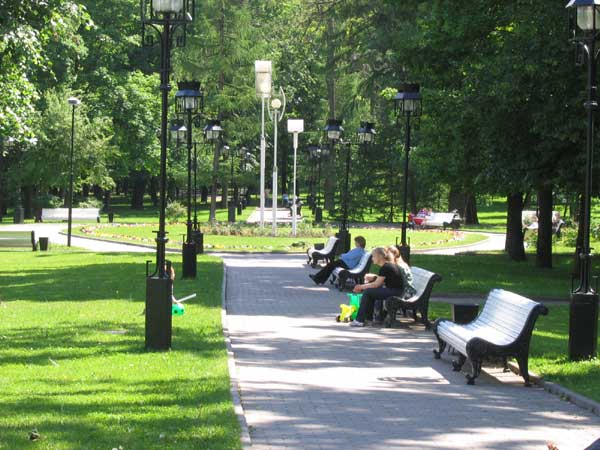 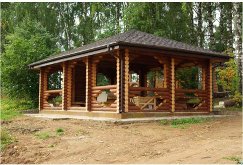 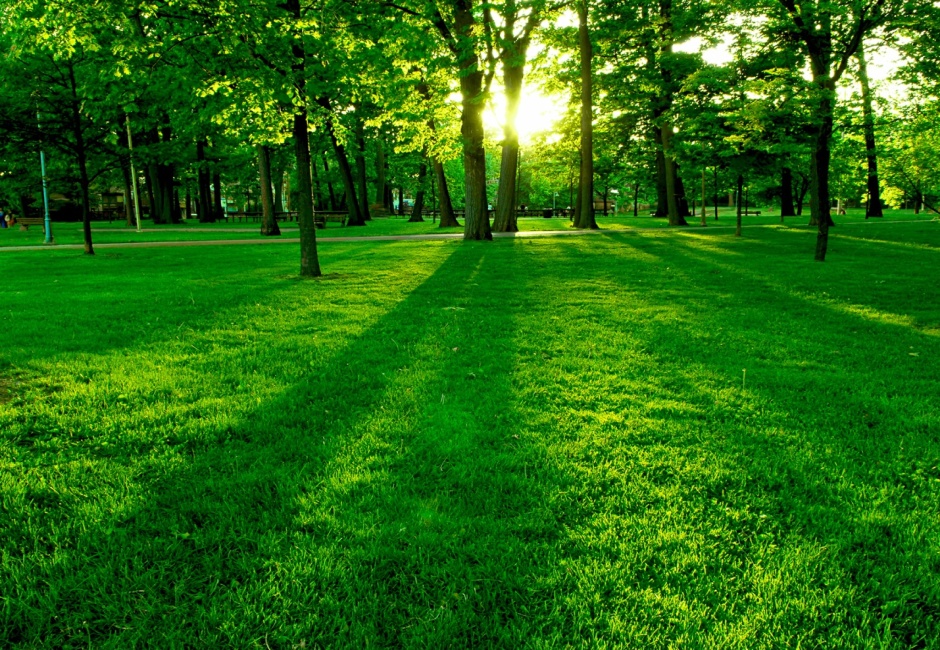 Демалыс орындарын салуға тамаша мүмкіндік.